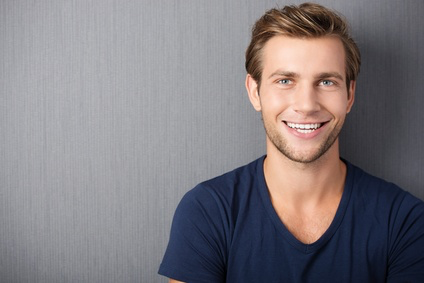 Brice ALLONDE
BERUFSBEZEICHNUNG
Über mich
Lorem ipsum dolor sit amet, consectetur adipiscing elit. Morbi tristique sapien nec nulla rutrum imperdiet. Nullam faucibus augue id velit luctus maximus. Interdum et malesuada fames ac ante ipsum primis in faucibus. Etiam bibendum, ante nec luctus posuere, odio enim semper tortor.
Berufserfahrungen
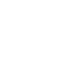 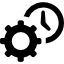 Fähigkeiten
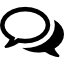 Sprachen
Ausbildung
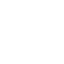 Kontakt